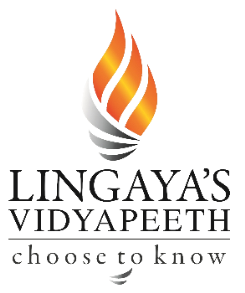 Environmental Planning and Housing           (International Environment agreement )
Presented by: Ruchi Saxena
Multilateral environmental agreements
Some of the major Multilateral Environmental Agreements (MEAs) of the 1980s are:
 the 1982 United Nations Convention on the Law of
     the Sea (UNCLOS);
 the 1987 Montreal Protocol on Substances that
     Deplete the Ozone Layer (implementing the 1985
     Vienna Convention for the Protection of the Ozone
     Layer); and
 the 1989 Basel Convention on the Control of
    Transboundary Movements of Hazardous Wastes
    and their Disposal (Basel Convention).
Law of the Sea

Its environmental provisions include:
     the extension of sovereign rights over marine
    resources, such as fish, within the 200-mile
    exclusive economic zones (EEZs);
    obligations to adopt measures to manage and
    conserve natural resources;
    a duty to cooperate regionally and globally with
    regard to environmental protection and research
    related to this protection;
    a duty to minimize marine pollution, including
    land-based pollution; and restrictions on marine dumping by ships
The Montreal Protocol
The Montreal Protocol to the Vienna Convention on Substances that Deplete the Ozone Layer, which entered into force in 1989 and had 182 parties as of December 2001, is one of the most successful examples of international environmental cooperation.
The Earth Summit
UNCED was attended by an unprecedented number of
representatives of state, civil and economic society —
176 governments (UN 1993), more than 100 heads of
state compared to the two who attended the 1972
Stockholm Conference (Haas, Levy and Parson 1992),
and an estimated 10 000 delegates, 1 400 nongovernmental
organizations (NGOs) and about 9 000 journalists (Demkine 2000). It is still the largest such
gathering ever held.
The Summit produced at least seven major
achievements:
_ the Rio Declaration on Environment and
Development (containing 27 principles);
_ Agenda 21 — a blueprint for environment and
development into the 21st century;
_ two major international conventions — the United Nations Framework Convention on Climate
Change (UNFCCC) and the Convention on
Biological Diversity (CBD);
_ the Commission on Sustainable Development
(CSD);
_ agreement to negotiate a world desertification
convention; and
_ the statement of Principles for the Sustainable
Management of Forests.
The Global Environment Facility
The Global Environment Facility (GEF) was created in
1991 as an experimental partnership involving UNEP,
UNDP and the World Bank to generate ecological
dividends from local and regional development by
providing grants and low-interest loans to developing
nations and economies in transition. Following the
Summit, it was intended to be the financing
mechanism for Agenda 21, and was expected to
mobilize the necessary resources
The Earth Summit
UNCED was attended by an unprecedented number of
representatives of state, civil and economic society —
176 governments (UN 1993), more than 100 heads of
state compared to the two who attended the 1972
Stockholm Conference (Haas, Levy and Parson 1992),
and an estimated 10 000 delegates, 1 400 nongovernmental
organizations (NGOs) and about 9 000 journalists (Demkine 2000). It is still the largest such
gathering ever held.
The Summit produced at least seven major
achievements:
_ the Rio Declaration on Environment and
Development (containing 27 principles);
_ Agenda 21 — a blueprint for environment and
development into the 21st century;
_ two major international conventions — the United Nations Framework Convention on Climate
Change (UNFCCC) and the Convention on
Biological Diversity (CBD);
_ the Commission on Sustainable Development
(CSD);
_ agreement to negotiate a world desertification
convention; and
_ the statement of Principles for the Sustainable
Management of Forests.